Finger SearchSearching in a sorted array
time O(log n)

Binary-search(13)
Finger
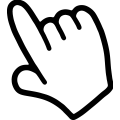 d
time O(log d)

Exponential-search(13)
20
21
22
1
Dynamic Finger Search
2
Level-Linked (2,4)-trees
[S. Huddleston, K. Mehlhorn. A new data structure for representing sorted lists. Acta Informatica, 17:157–184, 1982]
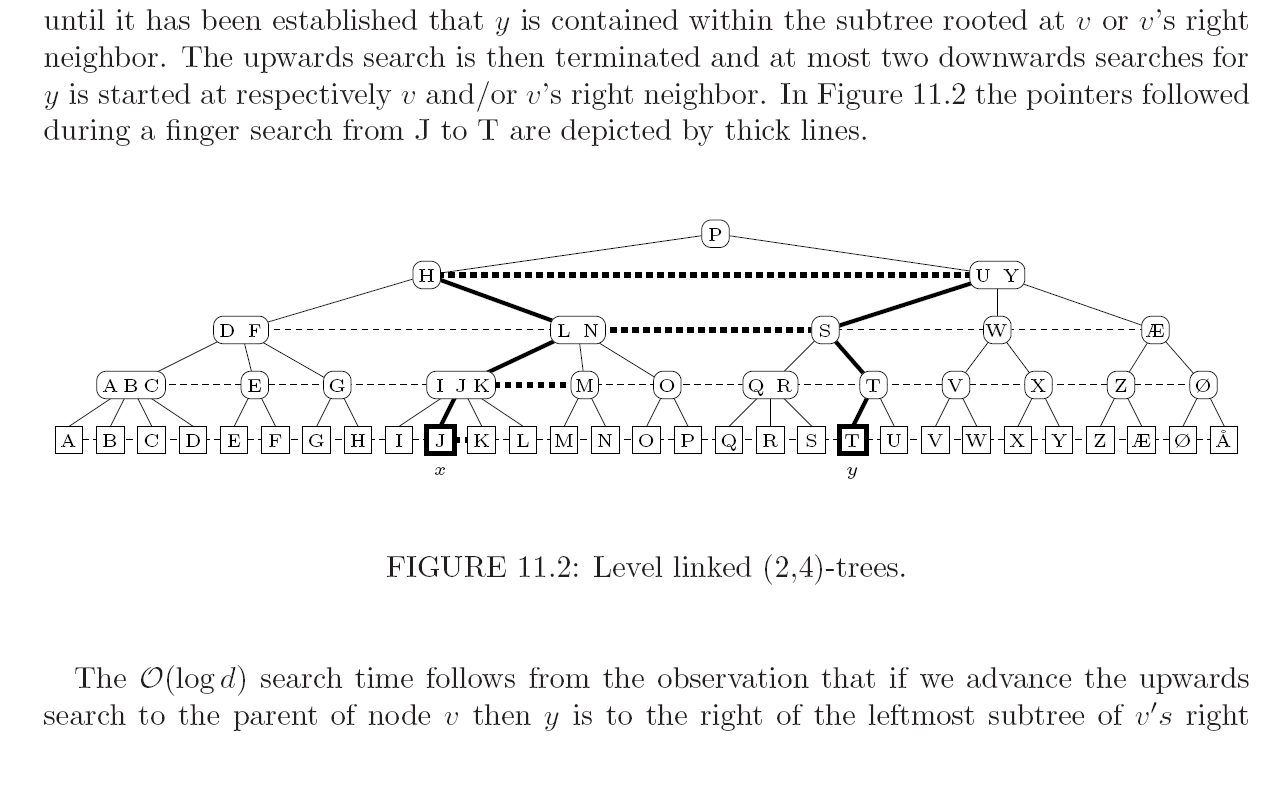 search(T)
finger
Updates	Split nodes of degree >4, fusion nodes of degree <2
Search  	Search up + top-down search
Potential Φ = 2 ∙ # degree-4 + # degree-2
3
Randomized Skip Lists
[W. Pugh. Skip lists: A probabilistic alternative to balanced trees. Communications of the ACM, 33(6):668–676, 1990]
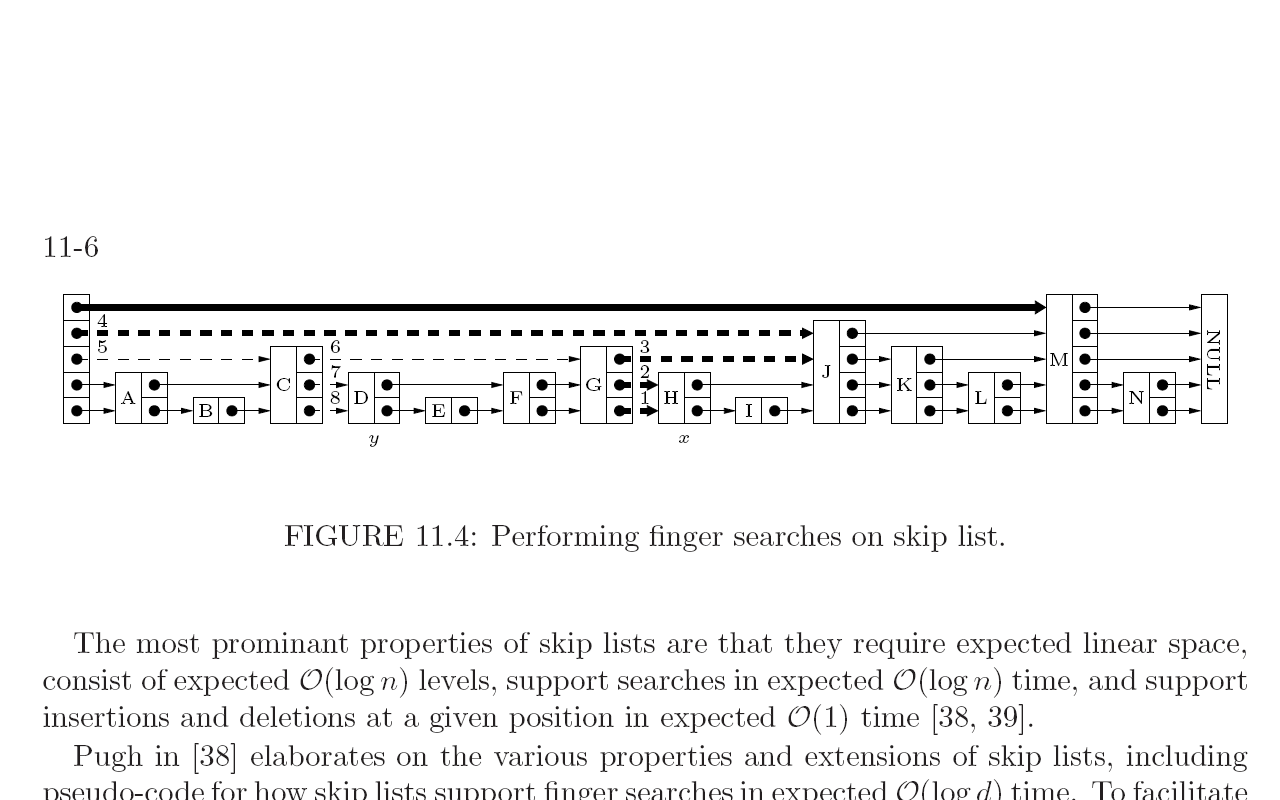 search(D)
finger
Insertion	Increase pile to next level with pr. = 1/2
Height	O(log n) expected with high probability
Pointer	Horizontally spans O(1) exp. piles one level below
Finger  	Remember nodes on search path
4
Treaps – Randomized Binary Search Trees
[R. Seidel and C. R. Aragon. Randomized search trees. Algorithmica, 16(4/5):464–497, 1996]
excess path
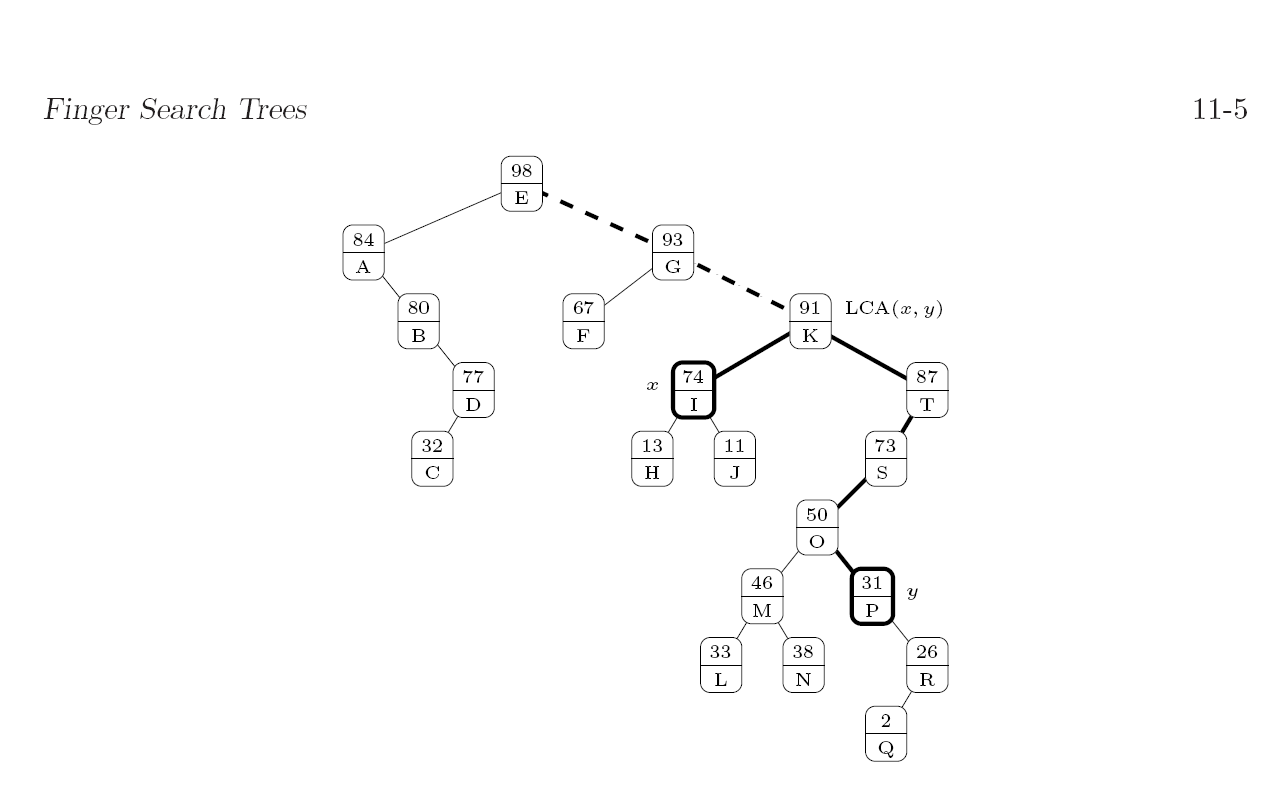 Each element random priority
Search tree wrt element
Heap order wrt priority
Height O(log n) expected
Insert & deletion rotationsO(1) expected time
Search  Go up to LCA, and searchdown – concurrently follow excess path to find next LCA candidateSearch path O(log d) expected
finger
Search(P)
5
Application: Binary Merging
[S. Huddleston, K. Mehlhorn. A new data structure for representing sorted lists. Acta Informatica, 17:157–184, 1982]
Merging sorted lists L1 and L2 / finger search trees



Merging leaf lists in anarbitrary binary tree  O(n∙log n)
	Proof  Induction O(log n!)O(log n1! + log n2! + n1∙log ((n1+n2)/n1))= O(log n1! + log n2! + n1∙log (          )
	= O(log n1! + log n2! + (n1+n2)∙log (n1+n2) - log n1! - log n2!) = O(log (n1+n2)!) 
repeated
insertion
L2
L1
1 2 3 4 5 6 7 8 9
di
1 2 3 4 5 7
1 2 3 7
4 5
8
n2
n1
1
4
5
9
6
2
7
3
n1+n2
n1
6
Maximal Pairs with Bounded Gap
[G.S. Brodal, R.B. Lyngsø, C.N.S. Pedersen,  J. Stoye. Finding Maximal Pairs with Bounded Gap, Journal of Discrete Algorithms, Special Issue of Matching Patterns, volume 1(1), pages 77-104, 2000]
left maximal ≠
≠ right maximal
ABCDABDBADAADDABDBACABA
gap[low,high]
P
P
O(n∙log n+k)
Build suffix tree (ST) & make it binary
Create leaf lists at each node
Right-maximal pairs = ST nodes
Find maximal pairs = finger search at ST nodes
7